Živočíšne spoločenstvá
Niektoré zvieratá vytvárajú skupiny- SPOLOČENSTVÁ
Prečo je to tak?
Delia si prácu.
Spoločne získavajú, zabezpečujú potravu.
Pomáhajú si pri hľadaní úkrytu. 
Uľahčujú si životné podmienky.
Spoločne vychovávajú mláďatá.
RODINA je spoločenstvo, ktoré tvoria ľudia.
Ako je to v tvojej rodine ? Porozprávaj.
Rodina, mama, otec, dcéra, syn, domov, práca, bezpečie, výchova, starostlivosť...
HÁDAJ!
Lieta z kvetu na kvet, do košíka zbiera peľ, medu veru dáva veľa každá usilovná....
VČELA MEDONOSTNÁ
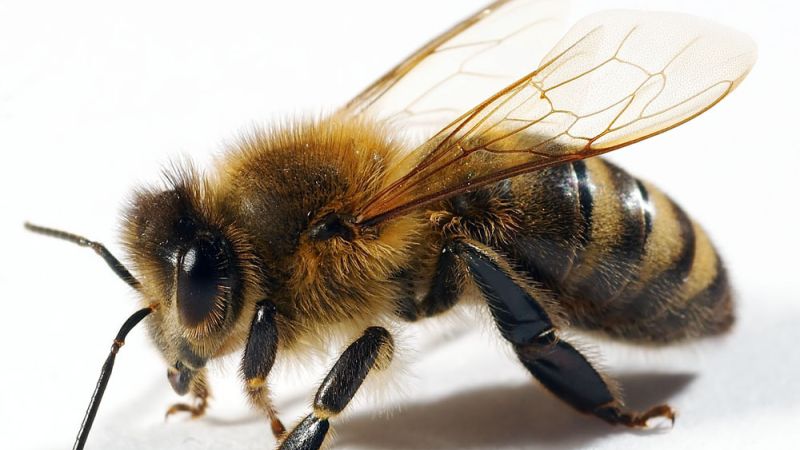 Spoločenstvo včiel- VČELSTVO
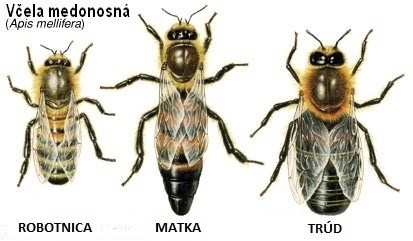 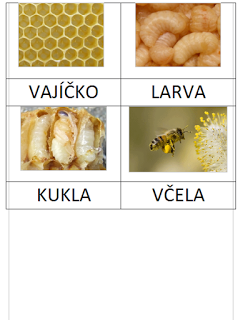 Labute tvoria- PÁR
Všetko robia spolu.
 Stavajú hniezdo, starajú sa o vajíčka a  mláďatá. 
                     Sú verné do konca života.
Spoločenstvo husí je....
KŔDEĽ
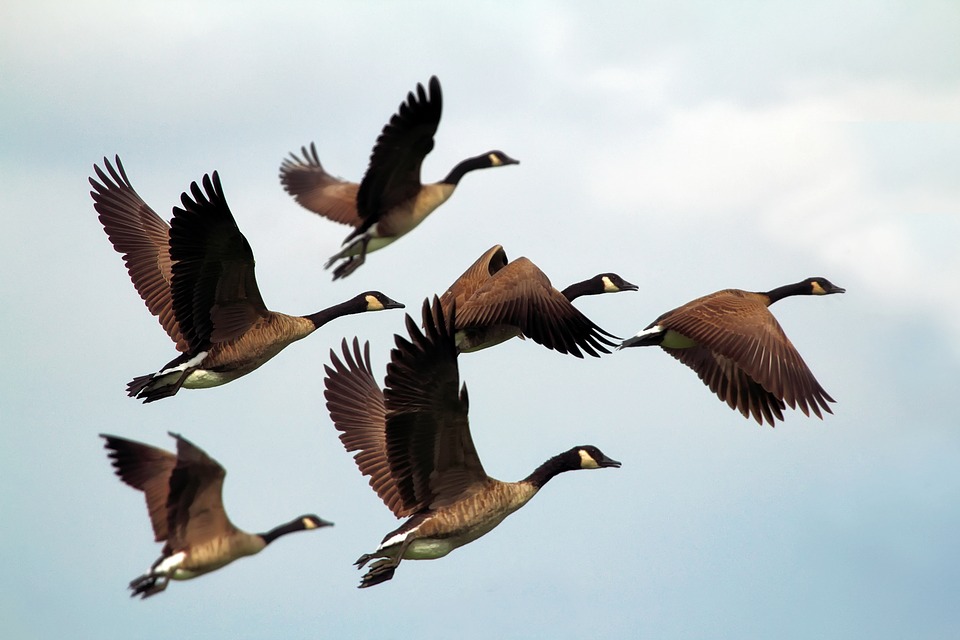 Mravce žijú v KOLÓNII
Ako sa mravec vyvíja?
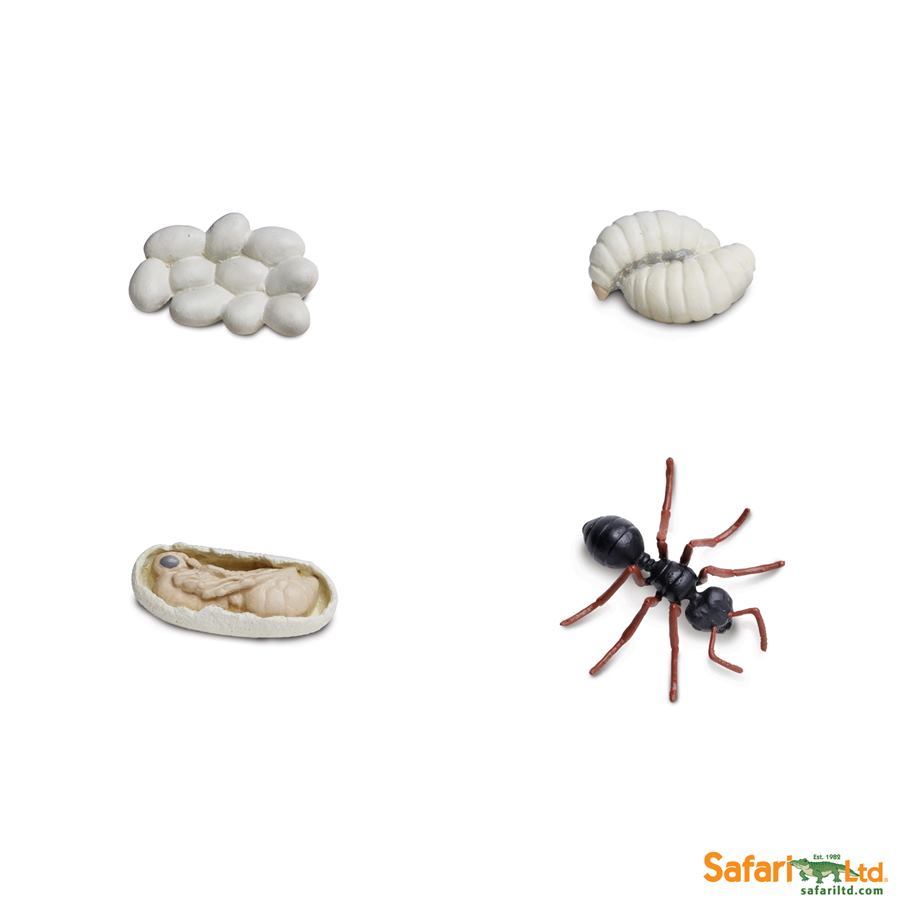 VAJÍČKO               LARVA
KUKLA           DOSPELÝ JEDIEC
Ich domovom je mravenisko.
Niektoré zvieratá tvoria STÁDO
Stádo oviec
stádo jeleňov
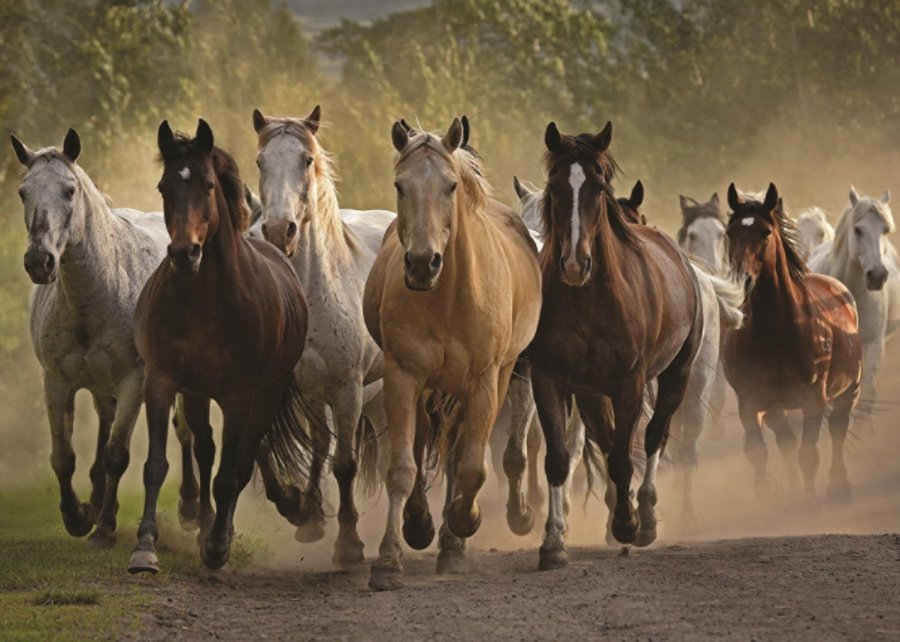 stádo koní
Vlky sú dravce, žijú v SVORKE.
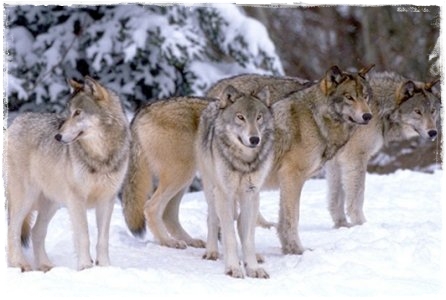 Toto je svorka vlkov. 
                                   Svorka= 6 až 8 vlkov.
                                 Každá svorka má vodcu.
                                 Vlci vyjú a tak sa 
                                    dorozumievajú.


Ich územie sa
volá teritórium.
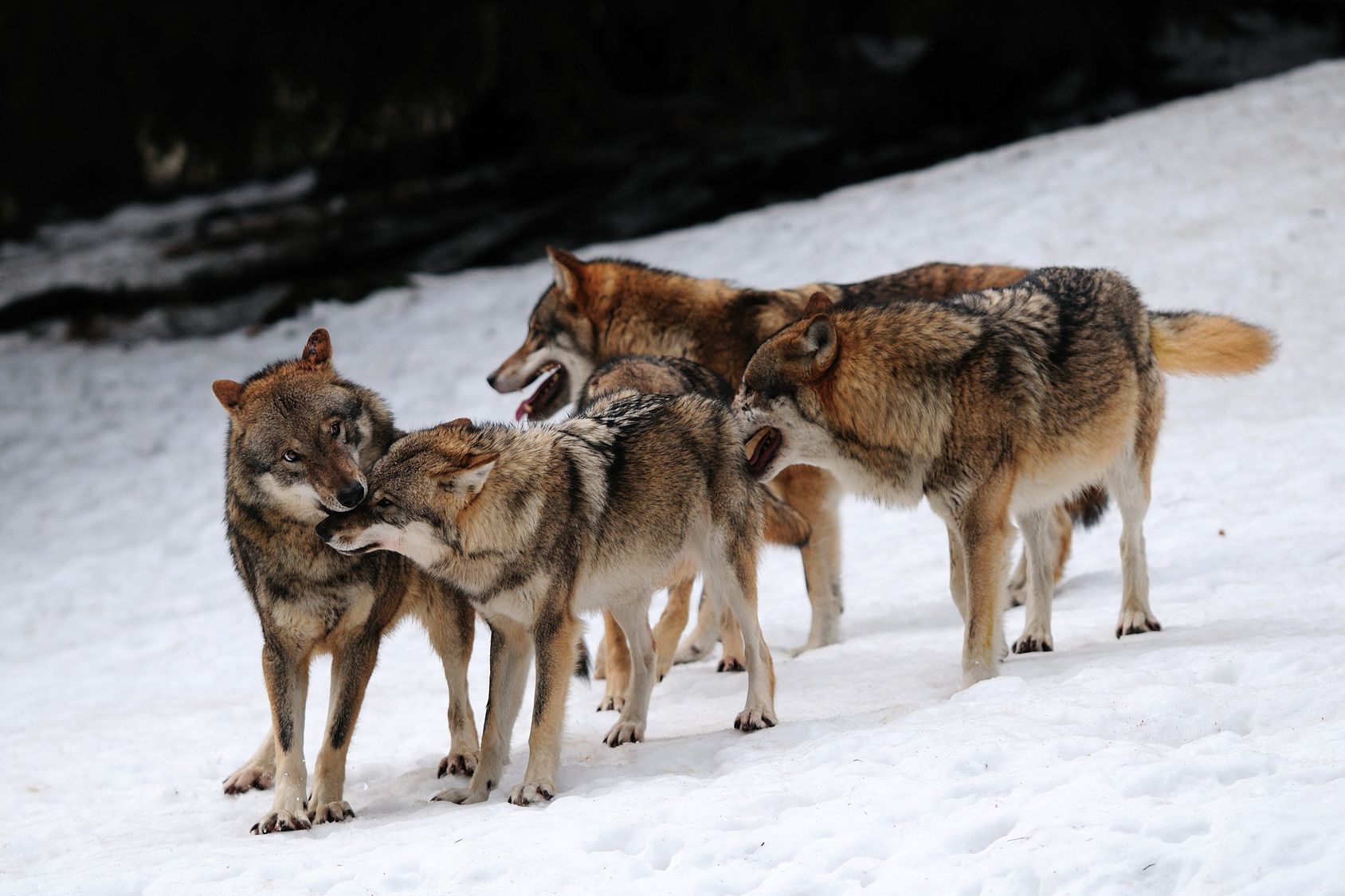 ZOPAKUJ SI!
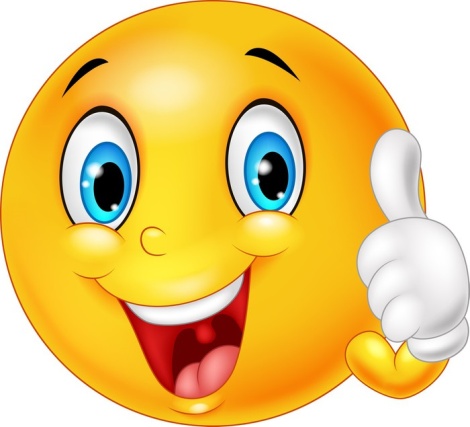 Človek....... RODINA
Labute.......PÁR
Husi, kačky, vtáci........KŔDEĽ
Včely........VČELSTVO
Mravce...... KOLÓNIA
Jelene, ovce, kone, ......STÁDO
Vlky.........SVORKA